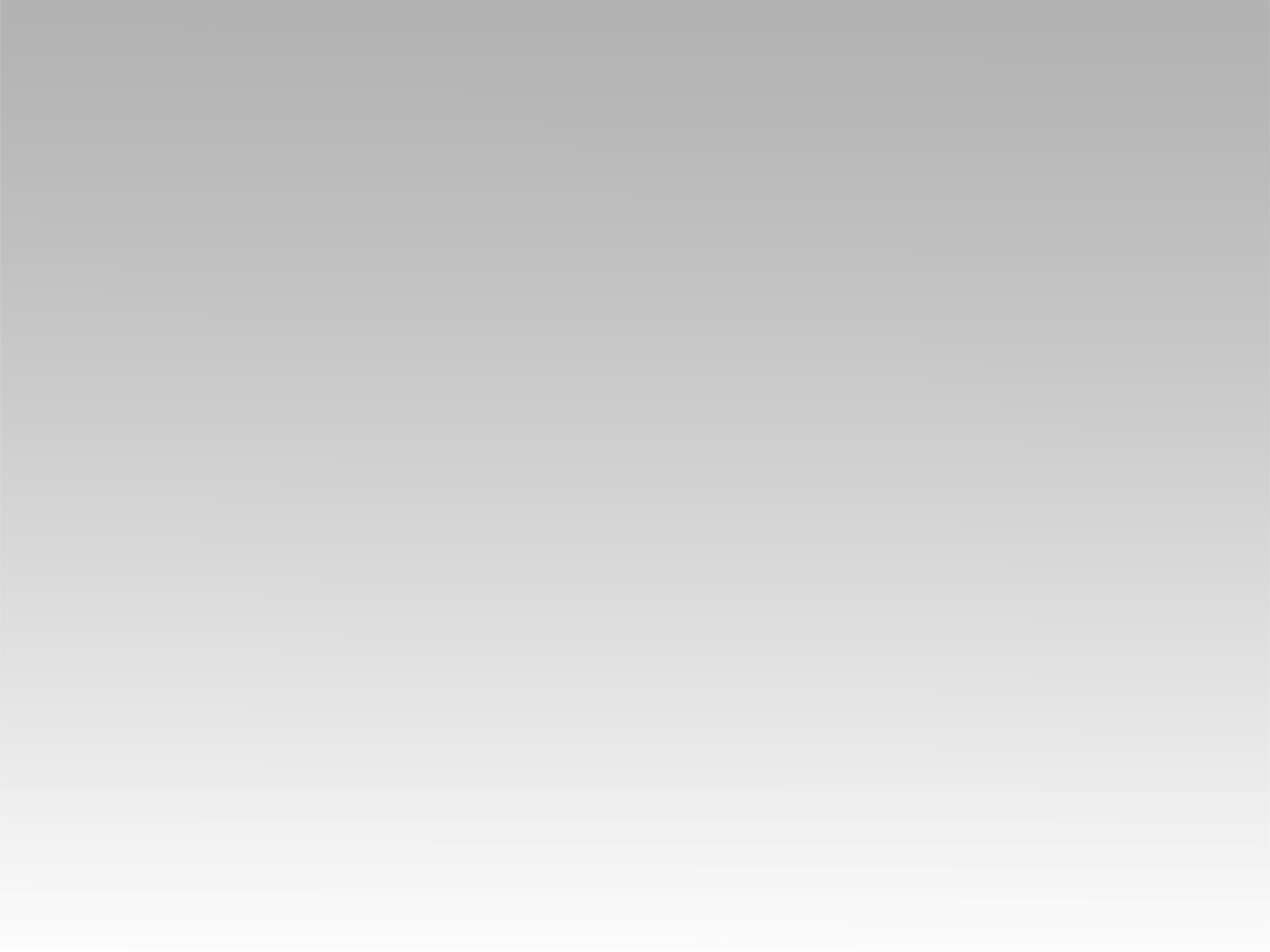 ترنمية 
فمي يحدث بحبك
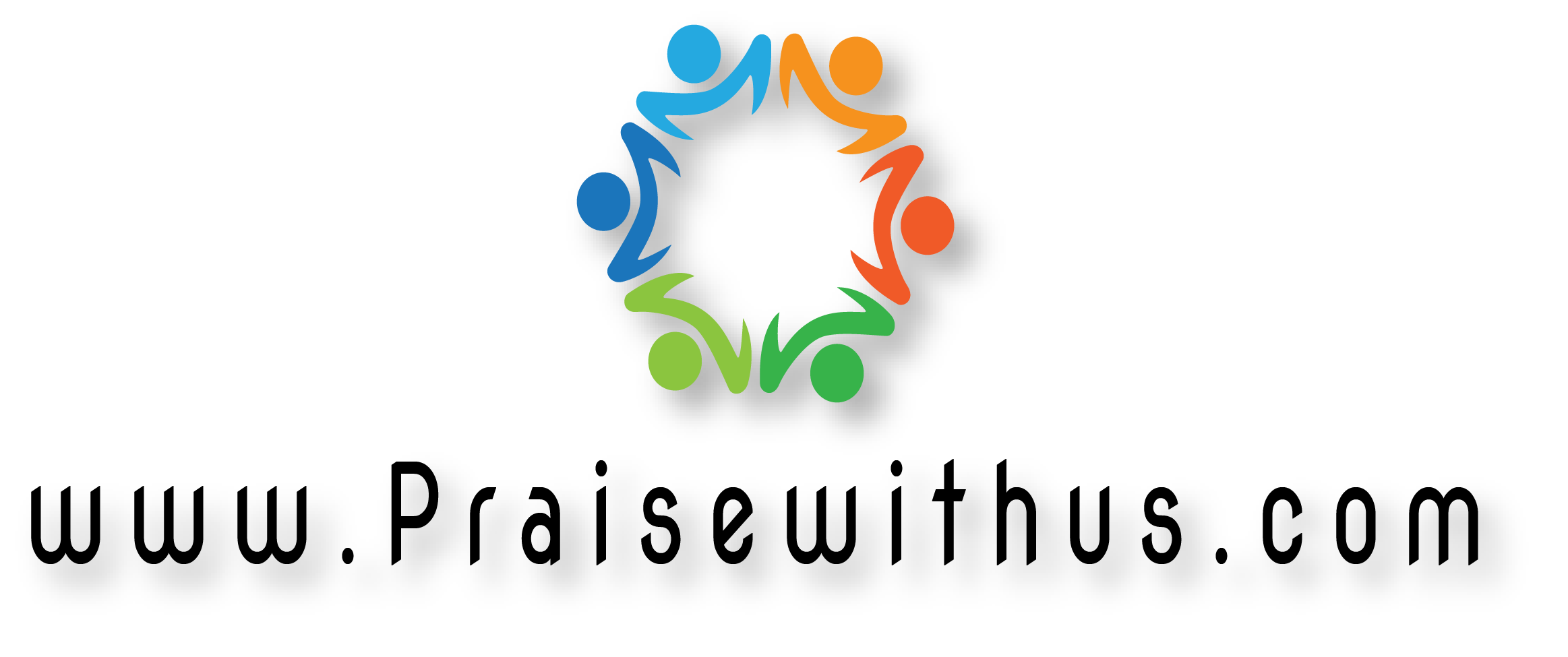 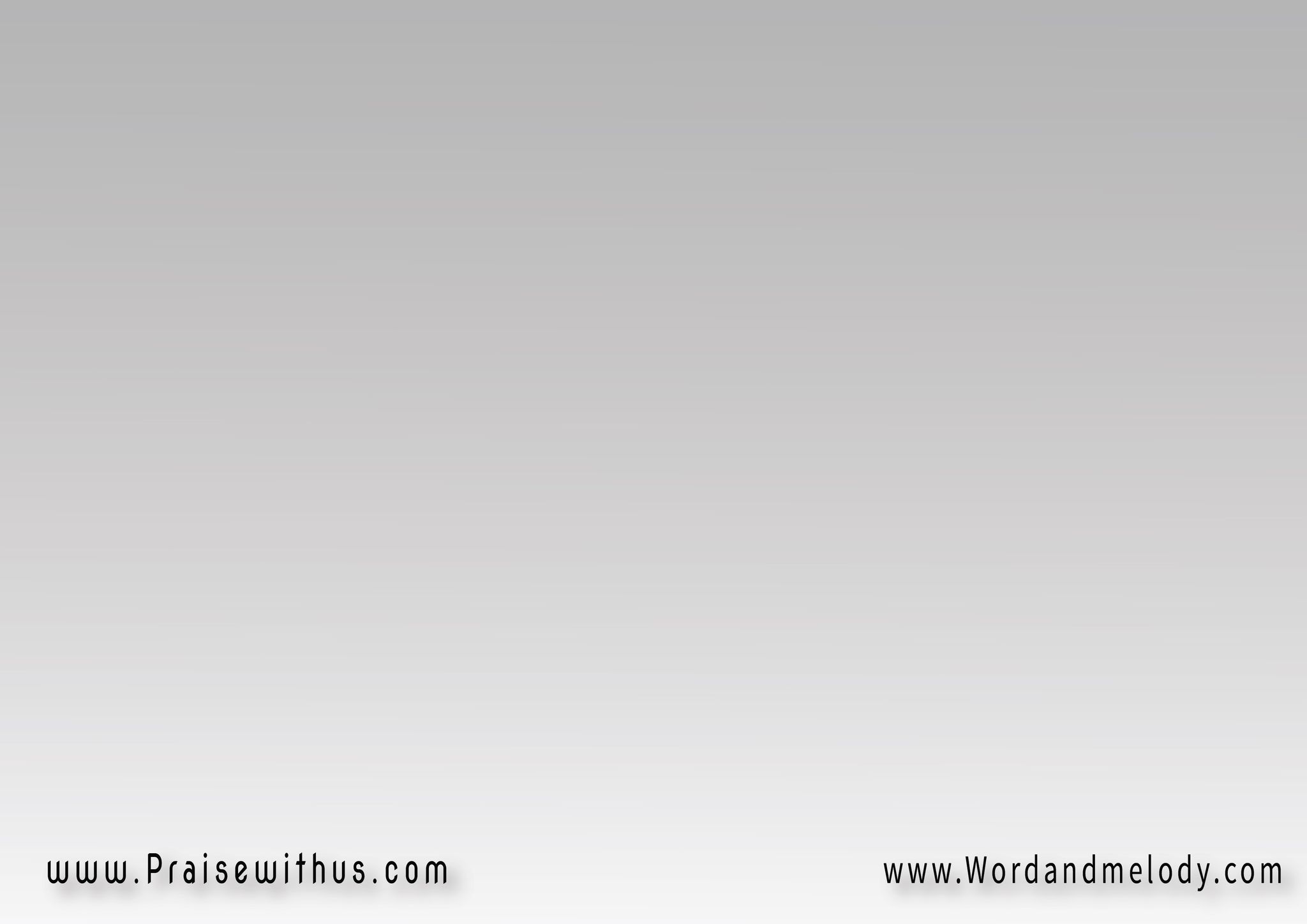 -1 
فمي يحدث بحبك 
اليوم كله بمجدكلساني يلهج بحمدك 
أفرح أفرح دوماً بك
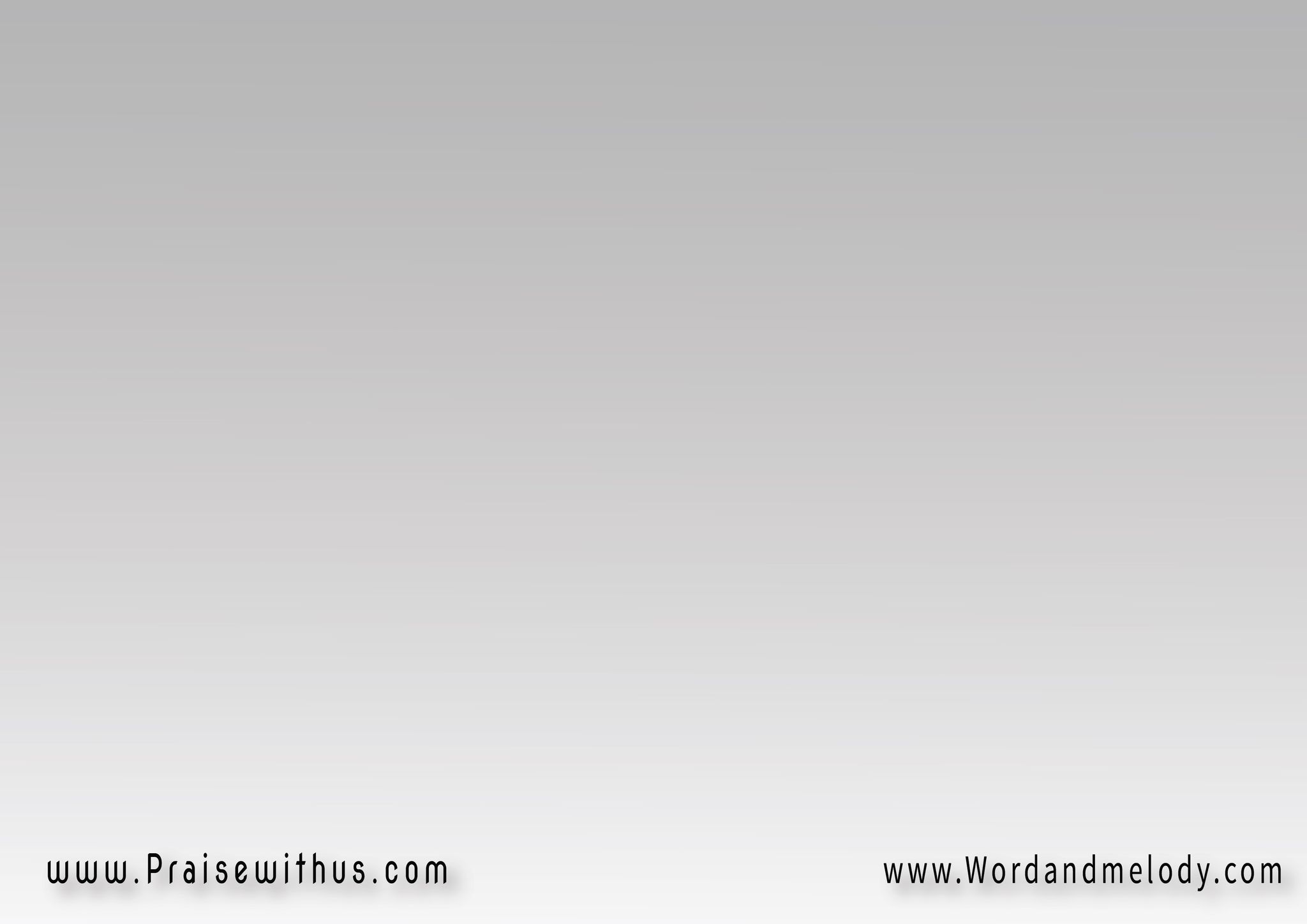 القرار: 
هللويا للرب الإله 
هللويا فدانا بدماههللويا محا صكنا 
صار برنــــــا
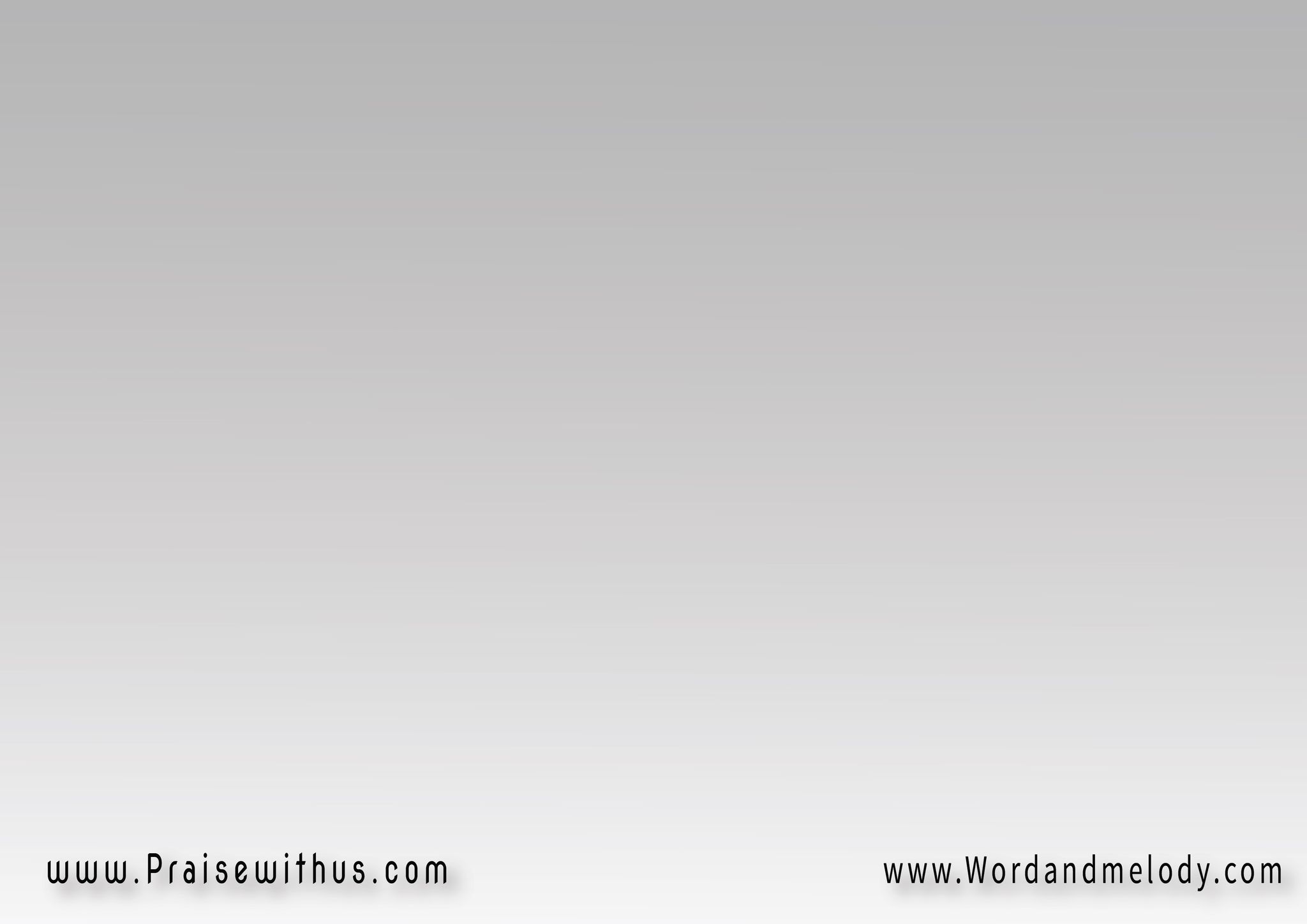 -2 
كم يحلو لي إن أرفع إسمك 
أنت فادي ما أعظم حبكأشدو أغني لشخصك 
أفرح أفرح دوماً بك
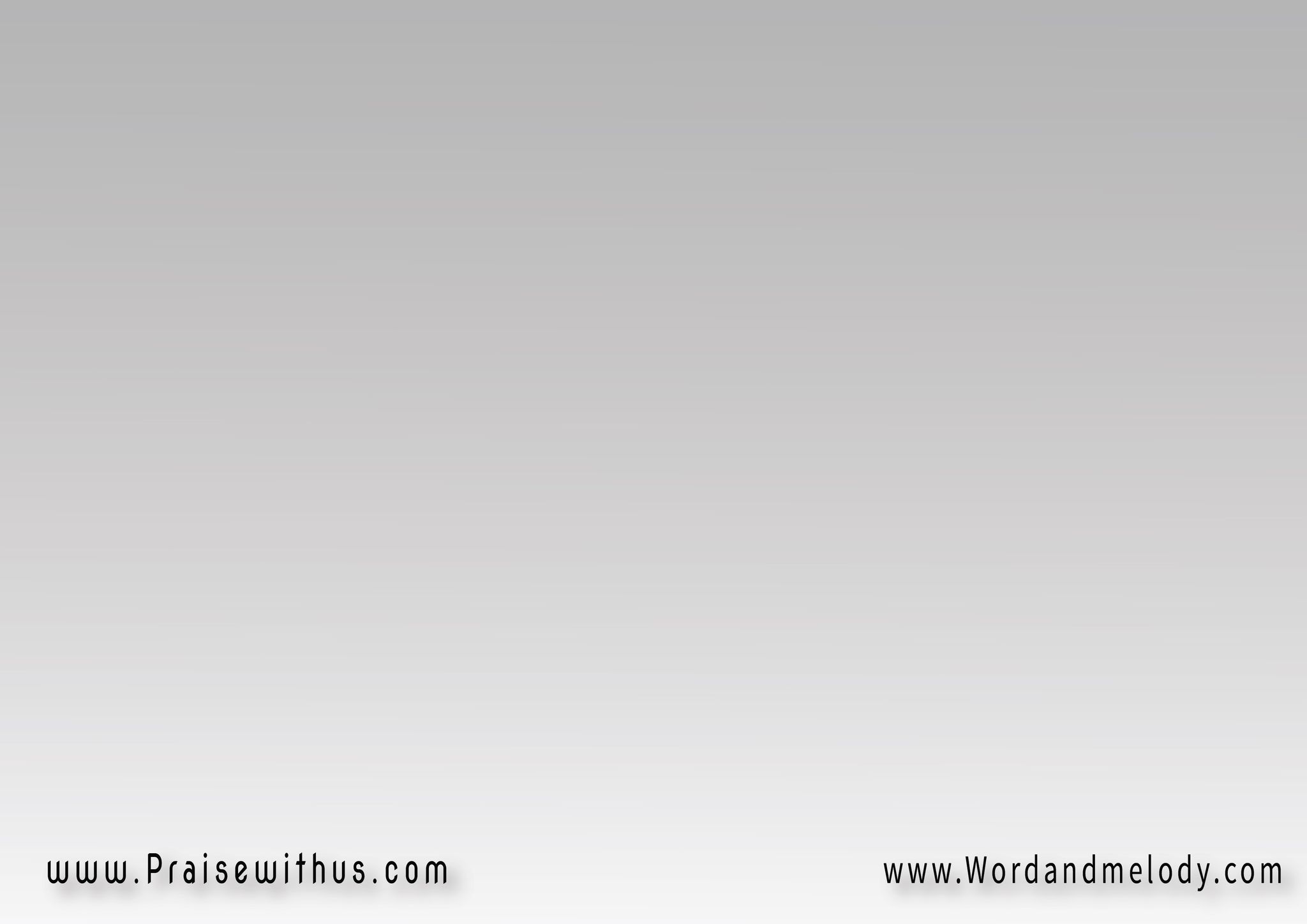 القرار: 
هللويا للرب الإله 
هللويا فدانا بدماههللويا محا صكنا 
صار برنــــــا
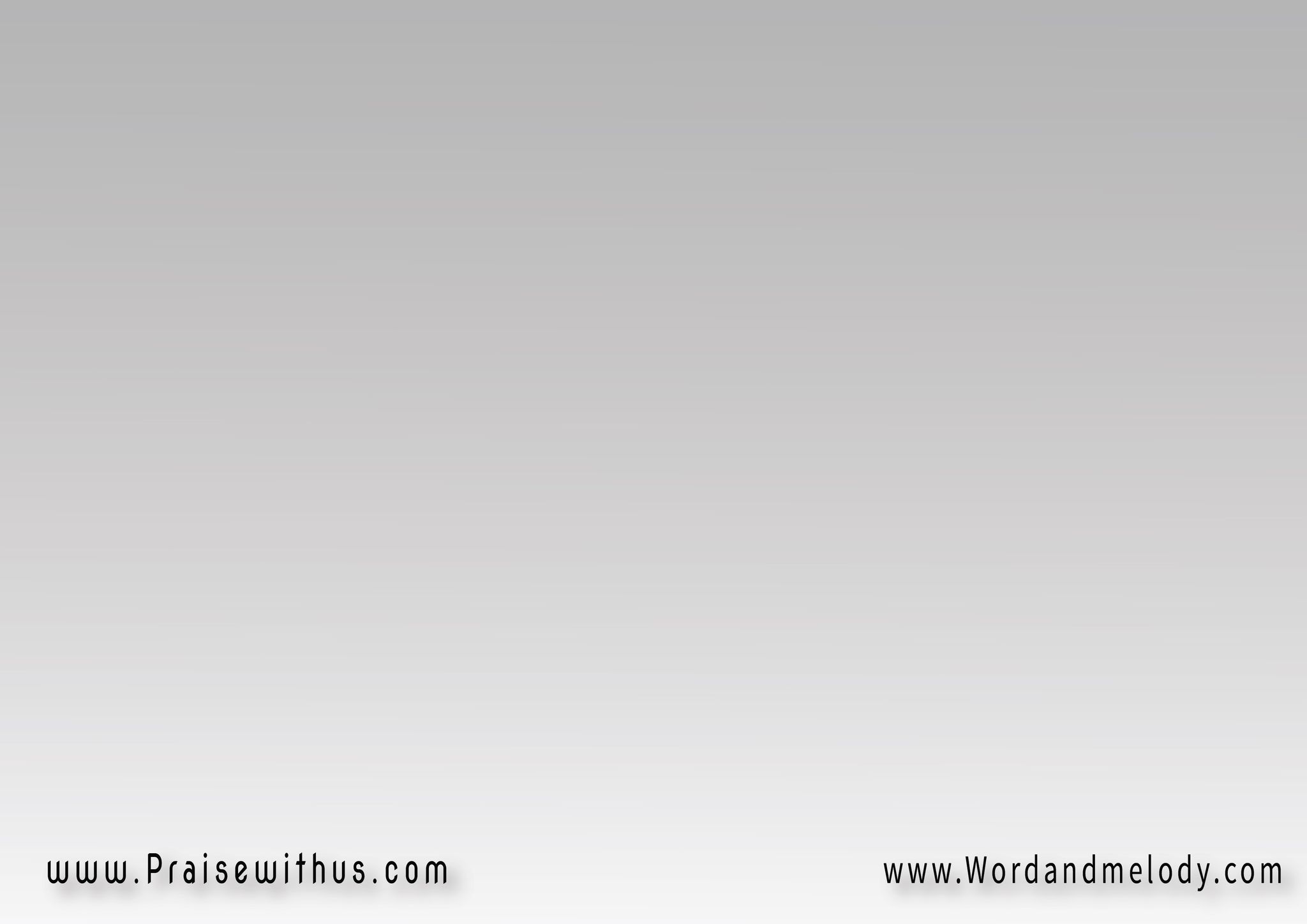 -3 
هيا لنرفع له التسبيح 
هيا نعلى رأسنا المسيحنقدم له كل المديح 
أفرح أفرح دوماً بك
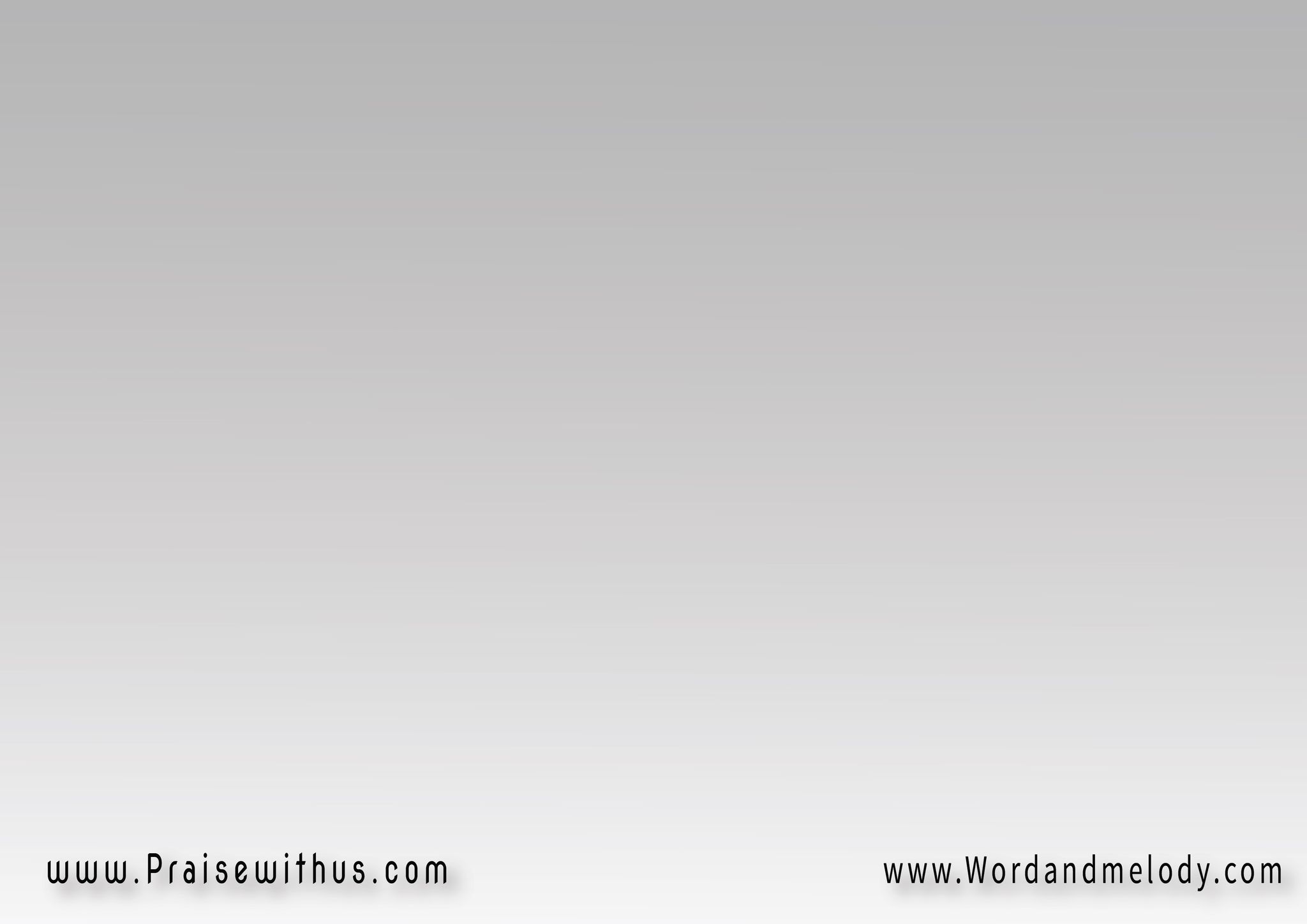 القرار: 
هللويا للرب الإله 
هللويا فدانا بدماههللويا محا صكنا 
صار برنــــــا
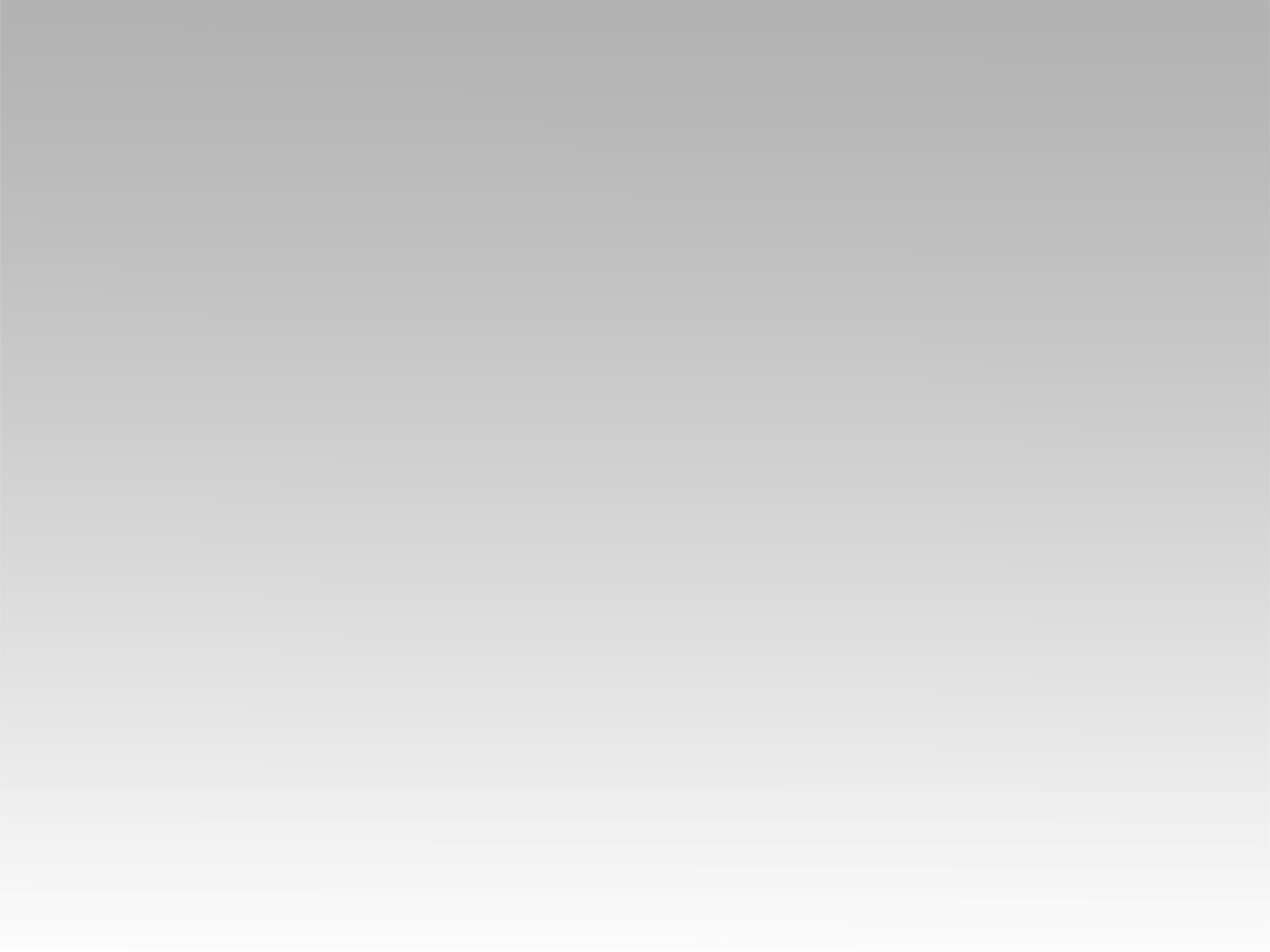 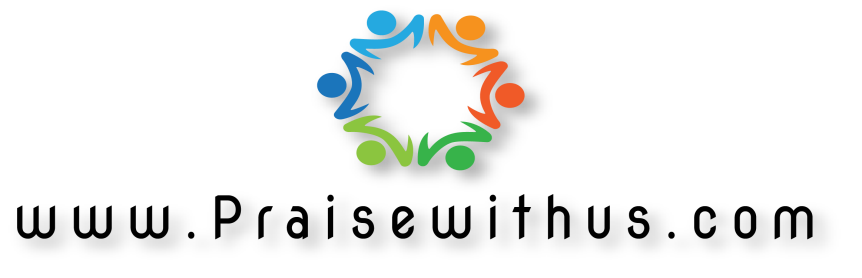